Standard curve at in Assay Buffer
w/o [DHP2c]
Solubility of DHP2c in assay buffer : ~ 100uM
Solubility of DHP2c in DMSO: >70mg/ml
In assay buffer with different concentration of DHP2c
Standard curve at 0.2% DMSO 
w/o [DHP2c]
Solubility of DHP2c in assay buffer : ~ 100uM
Solubility of DHP2c in DMSO: >70mg/ml
In 0.2% DMSO with different concentration of DHP2c
In 0.2% DMSO with different concentration of DHP2c (1/20/2016 – 1/22/2016)
Standard curve at 1% DMSO 
w/o [DHP2c]
Solubility of DHP2c in assay buffer : ~ 100uM
Solubility of DHP2c in DMSO: >70mg/ml
In 1% DMSO with different concentration of DHP2c
In 1% DMSO with different concentration of DHP2c
5% DMSO
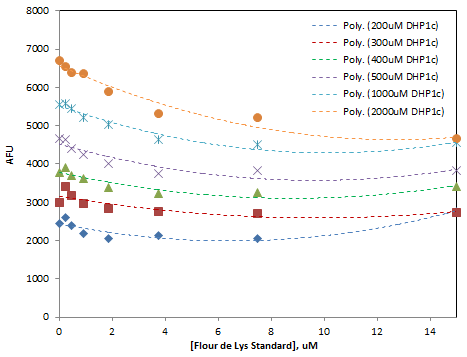 In 5% DMSO with different concentration of DHP1c
EC1.5 Calculation using standard curve at different [DHP2c]
EC1.5_DHP2c_Purified enzyme in 0.2% DMSO
EC1.5_DHP2c_Purified enzyme in Assay buffer
Remarks

EC1.5 of DHP2c in assay buffer was performed in range 0-100uM. It did not reach saturation yet based on the results (Slide 9)
To achieve 400uM DHP2c, 0.2% DMSO is needed, which is the lowest concentration can be used. 
EC1.5 of DHP2c in 0.2% DMSO was performed as well. Using the standard curve (blue dots), at 200uM of DHP2c, it shown saturation.
The ratio some how is higher than reported. Need to repeat to confirm.